Resources (if turning into a sensory story)
Doll
Penguin teddy or picture
Feather or toy bird
Plastic duck
Black material
Horn sound effect
Toy boat
Blue material
Water spray
Bowl of water
Ice cube
Binoculars / toilet roll tube (as a pretend telescope)
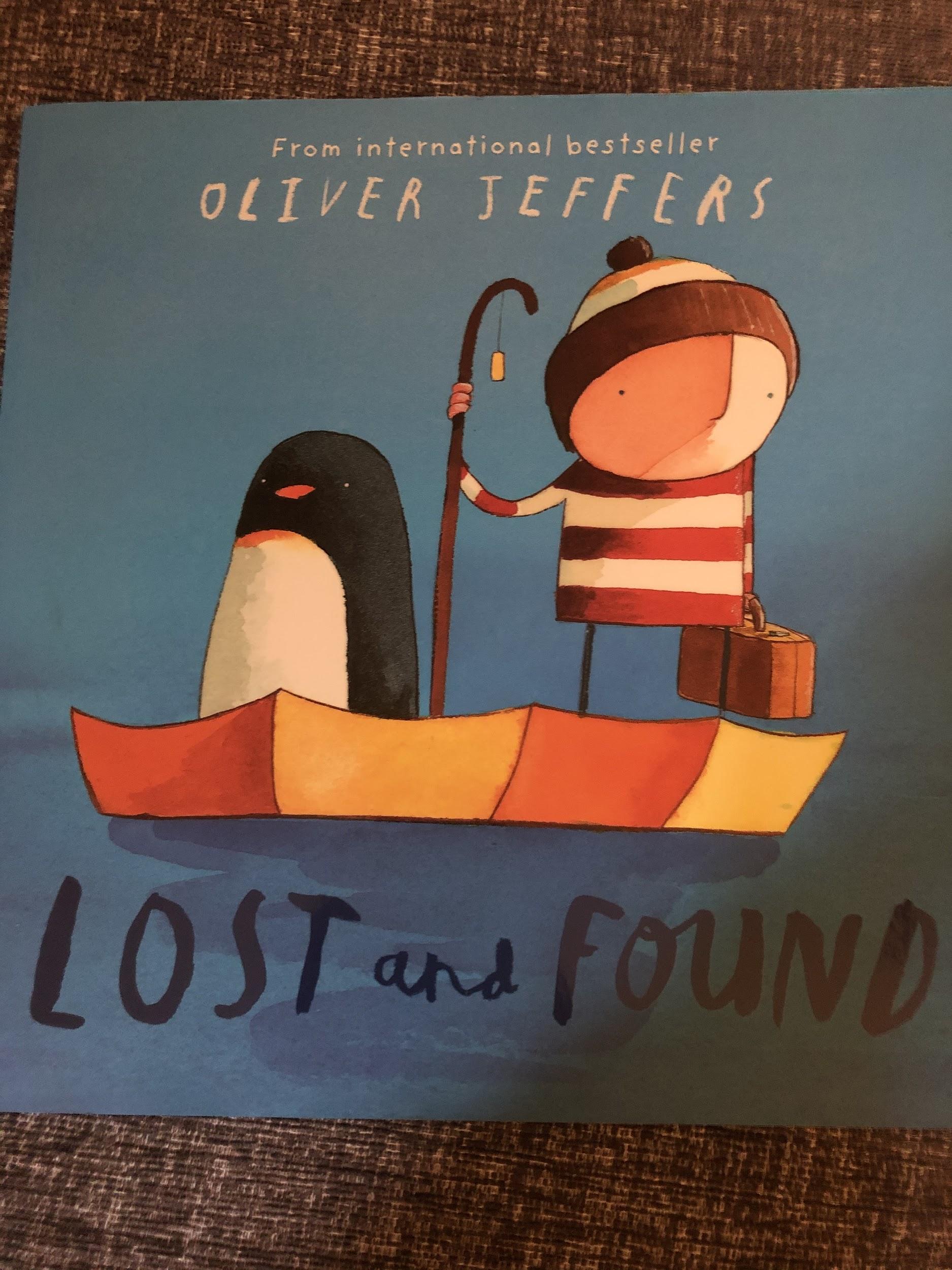 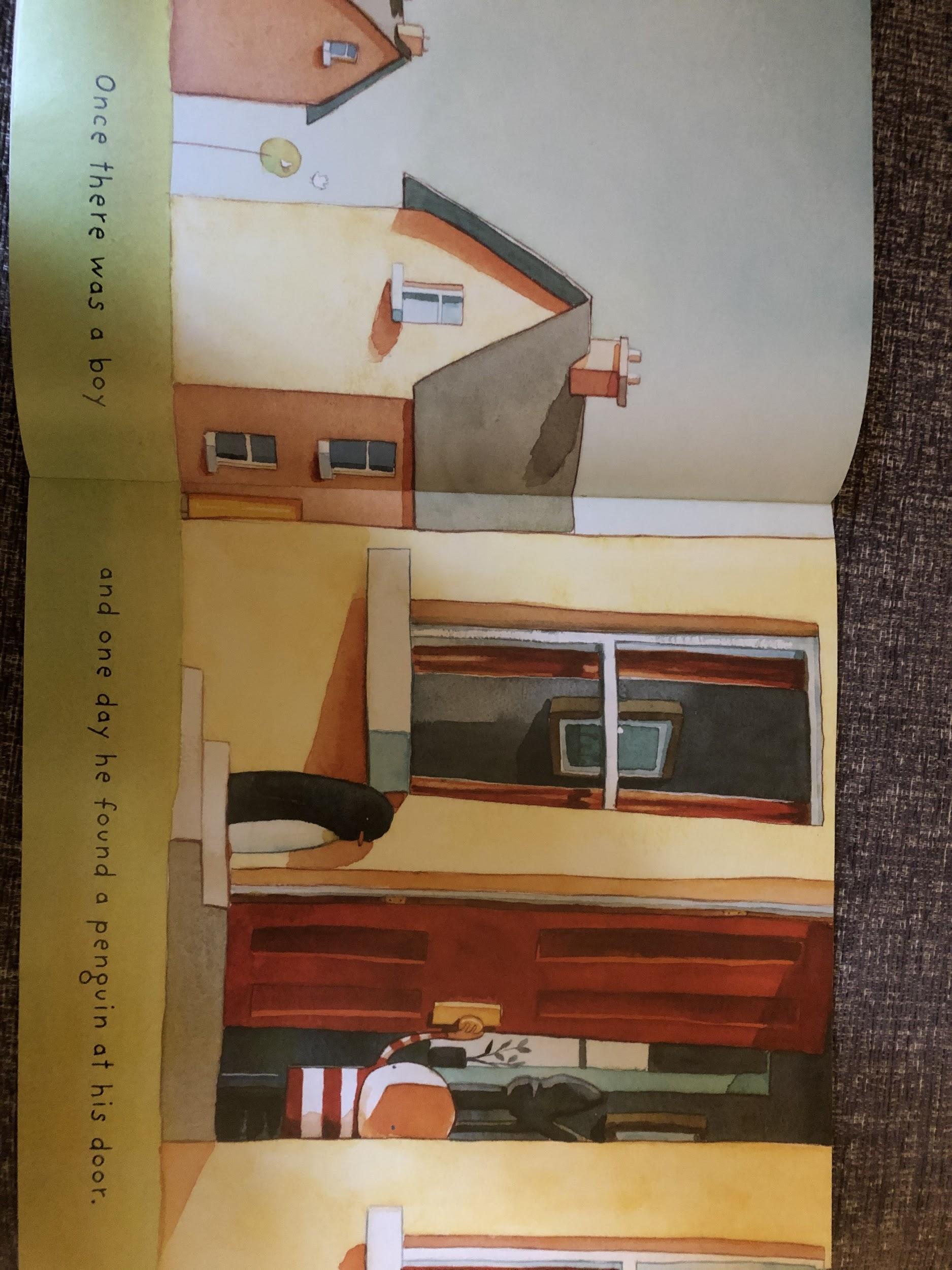 Resource: doll / penguin teddy or picture
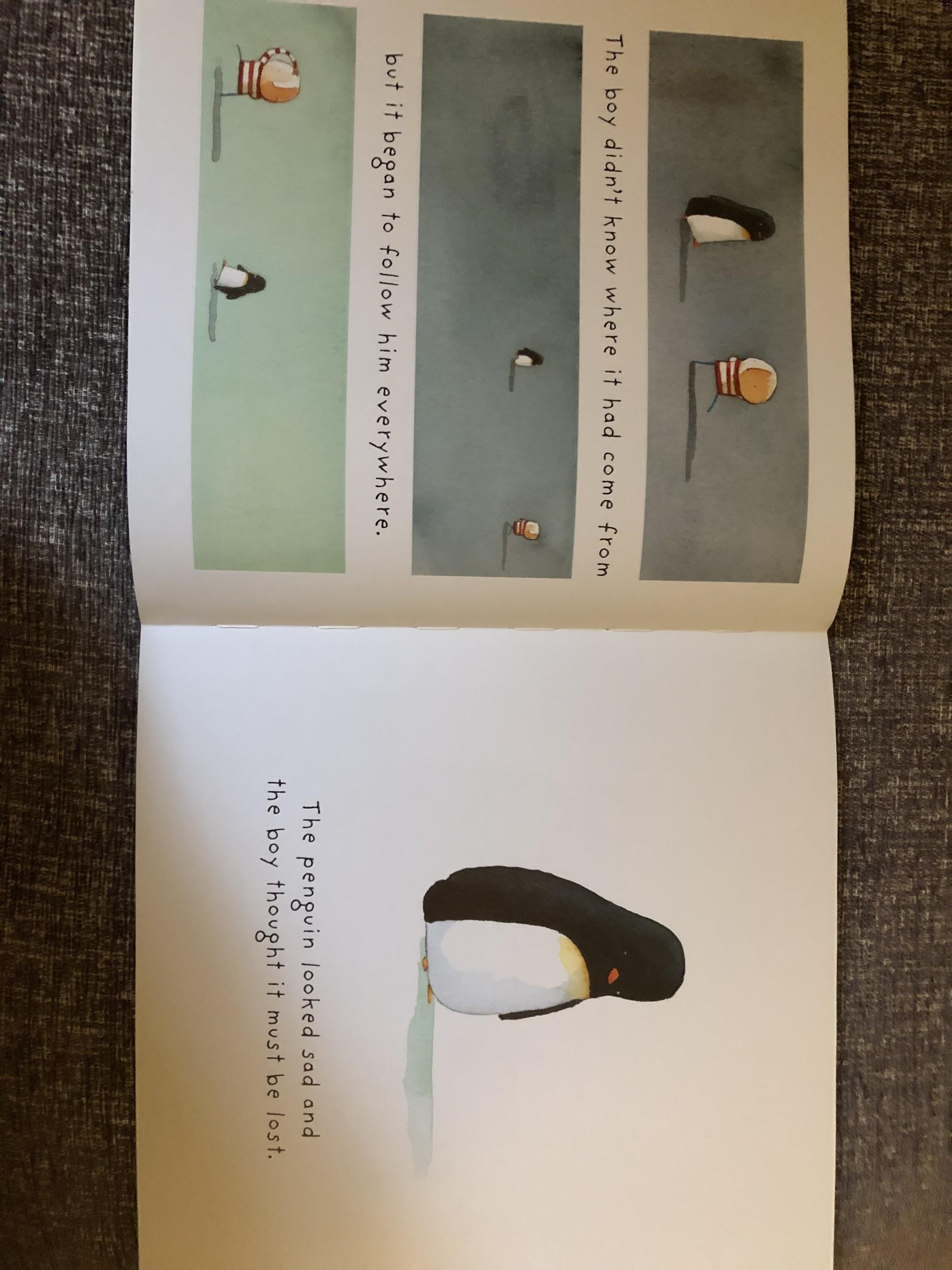 Resource: doll / penguin teddy or picture
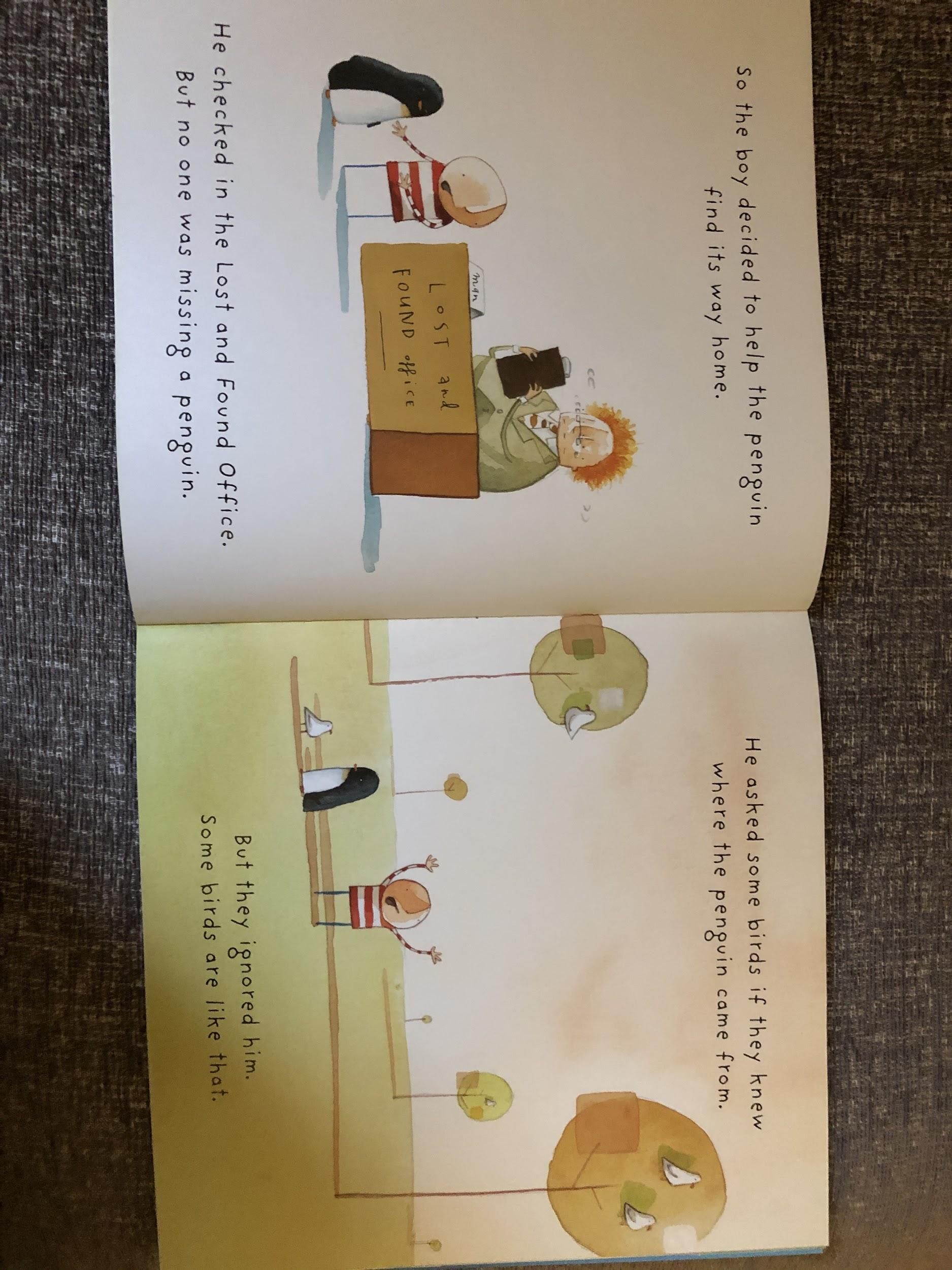 Resource: feather or toy bird
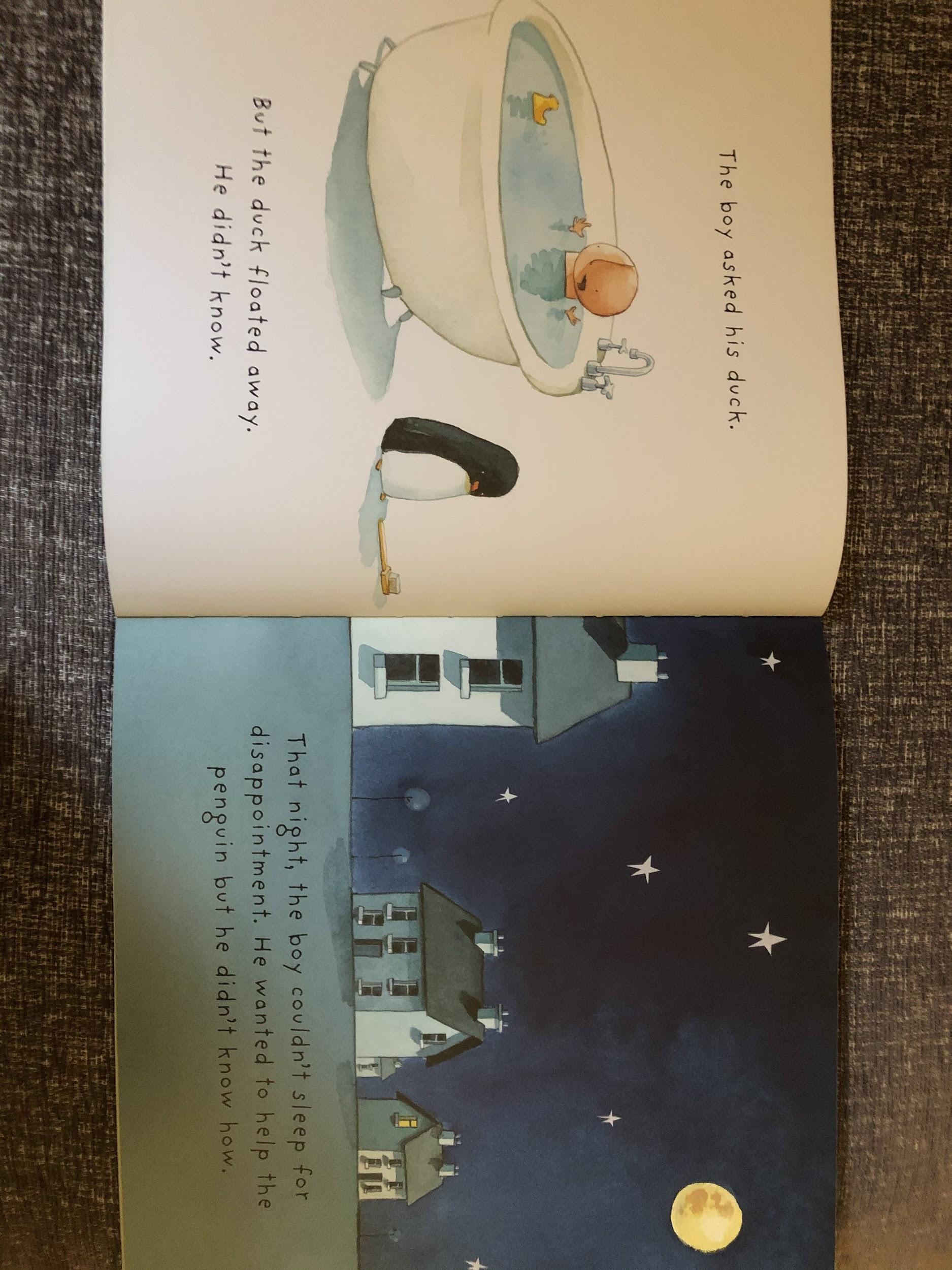 Resource: plastic duck
Resource: black material
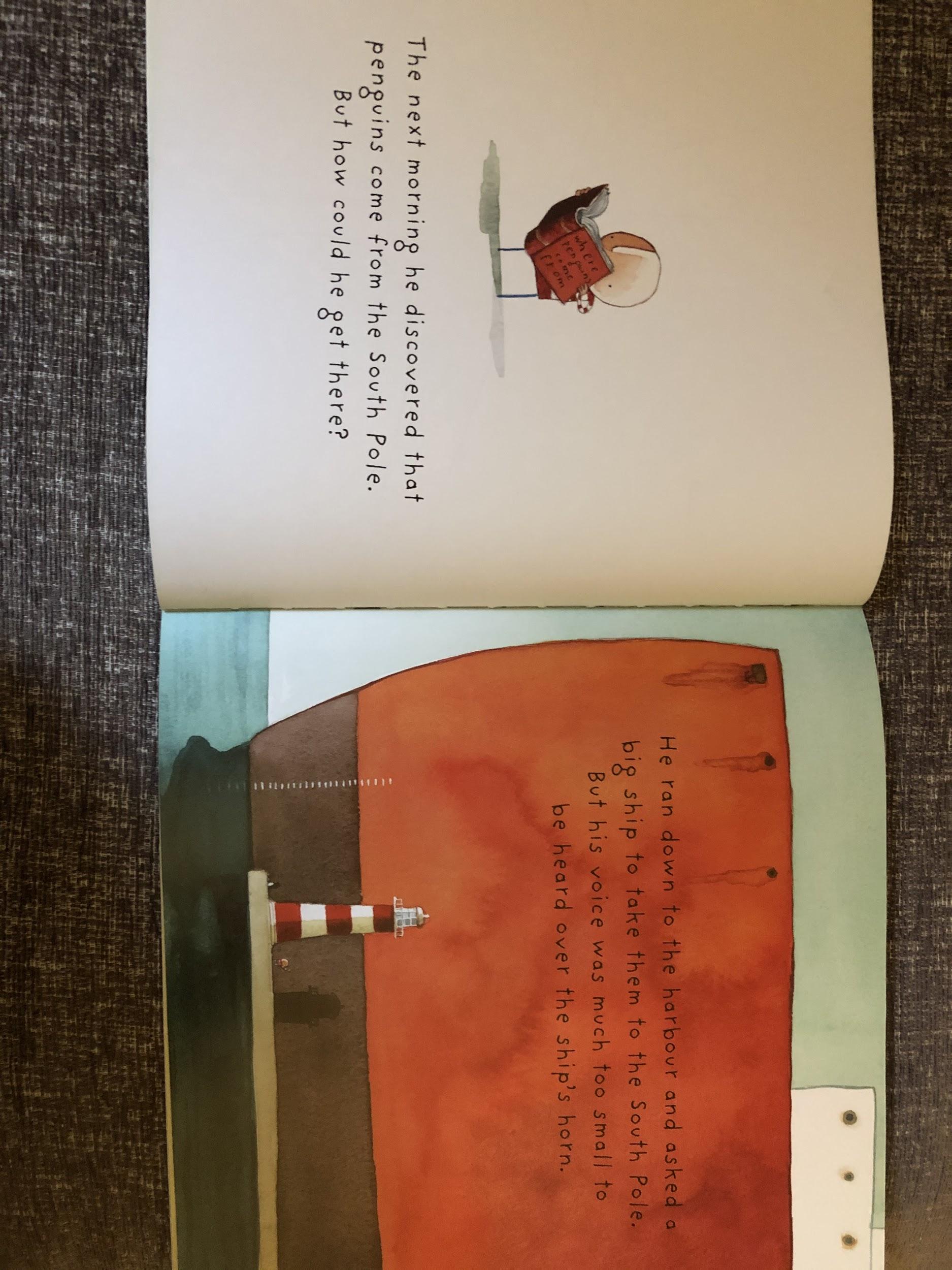 Resource: horn sound effect (you could use youtube for sound effect.
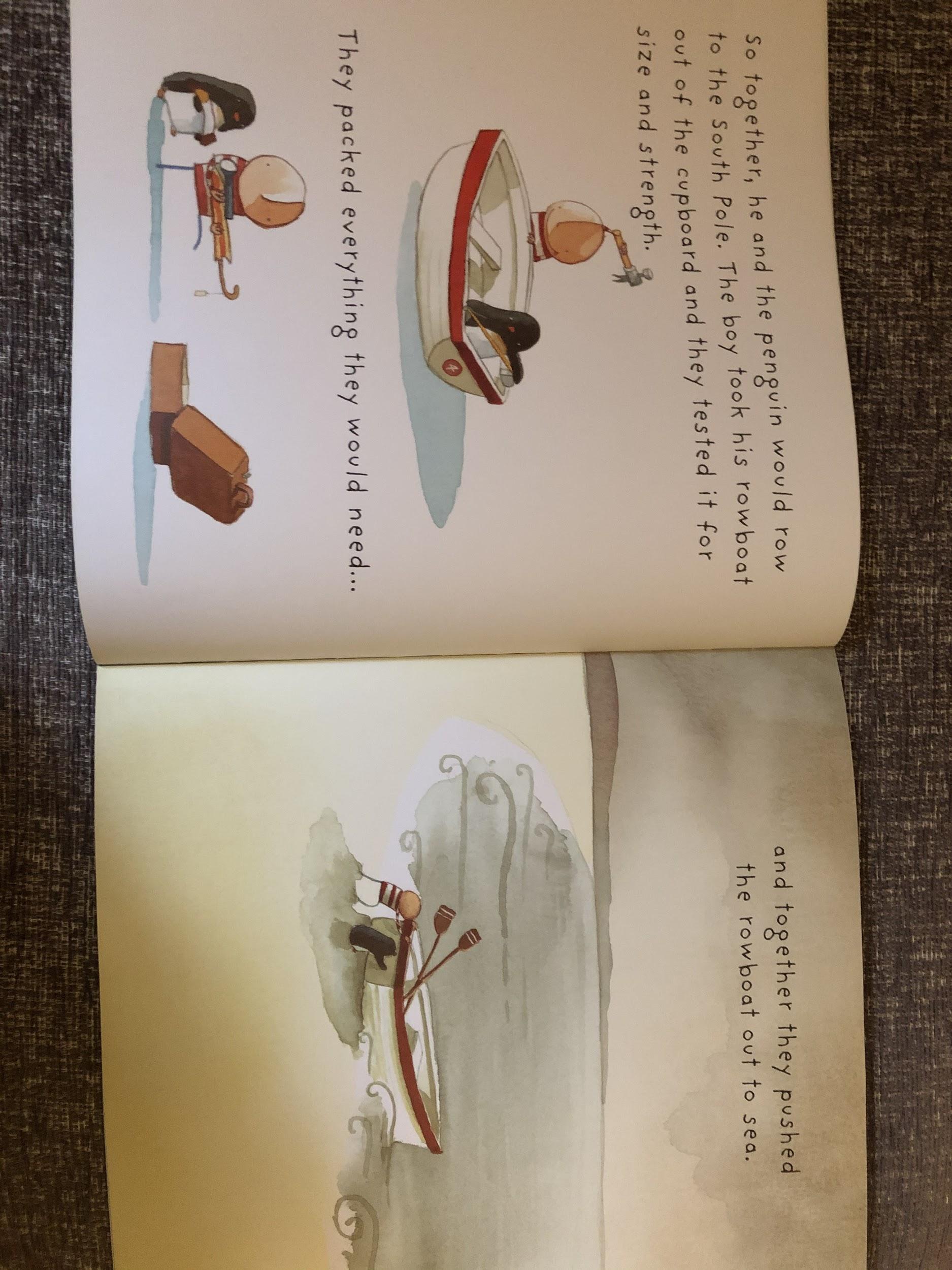 Resource: toy boat
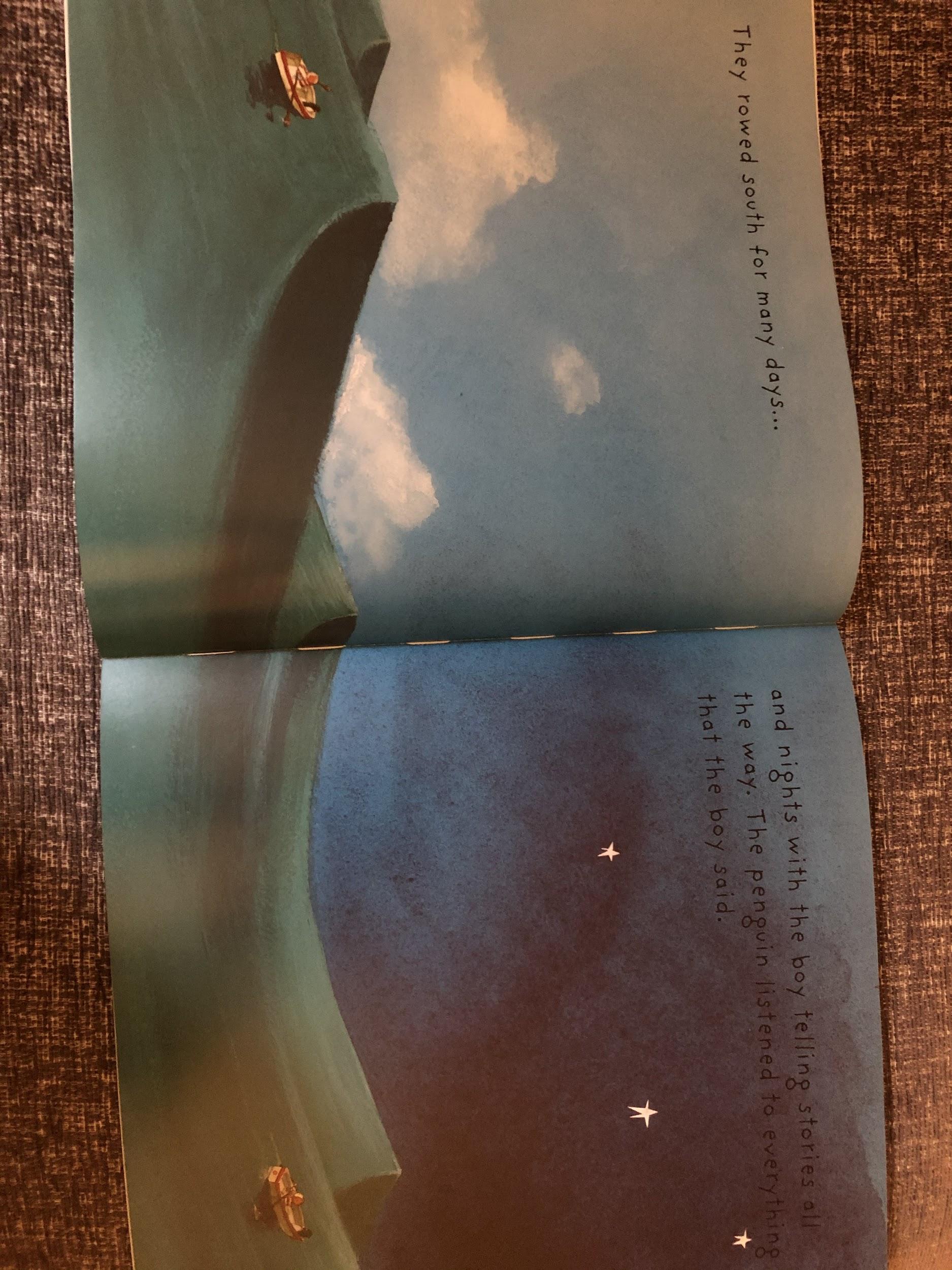 Resource: toy boat / blue material
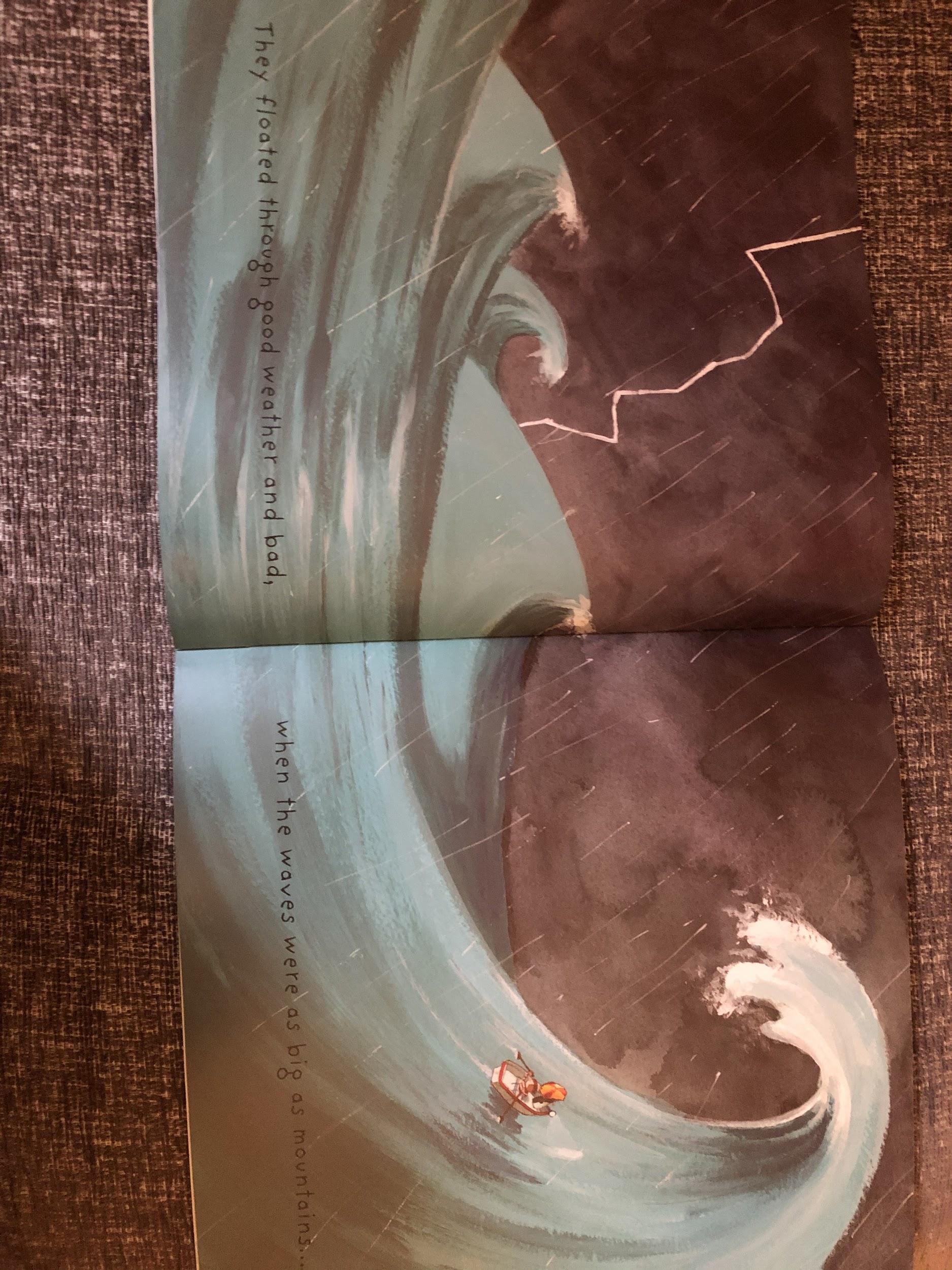 Resource: Water spray / water in a bowl
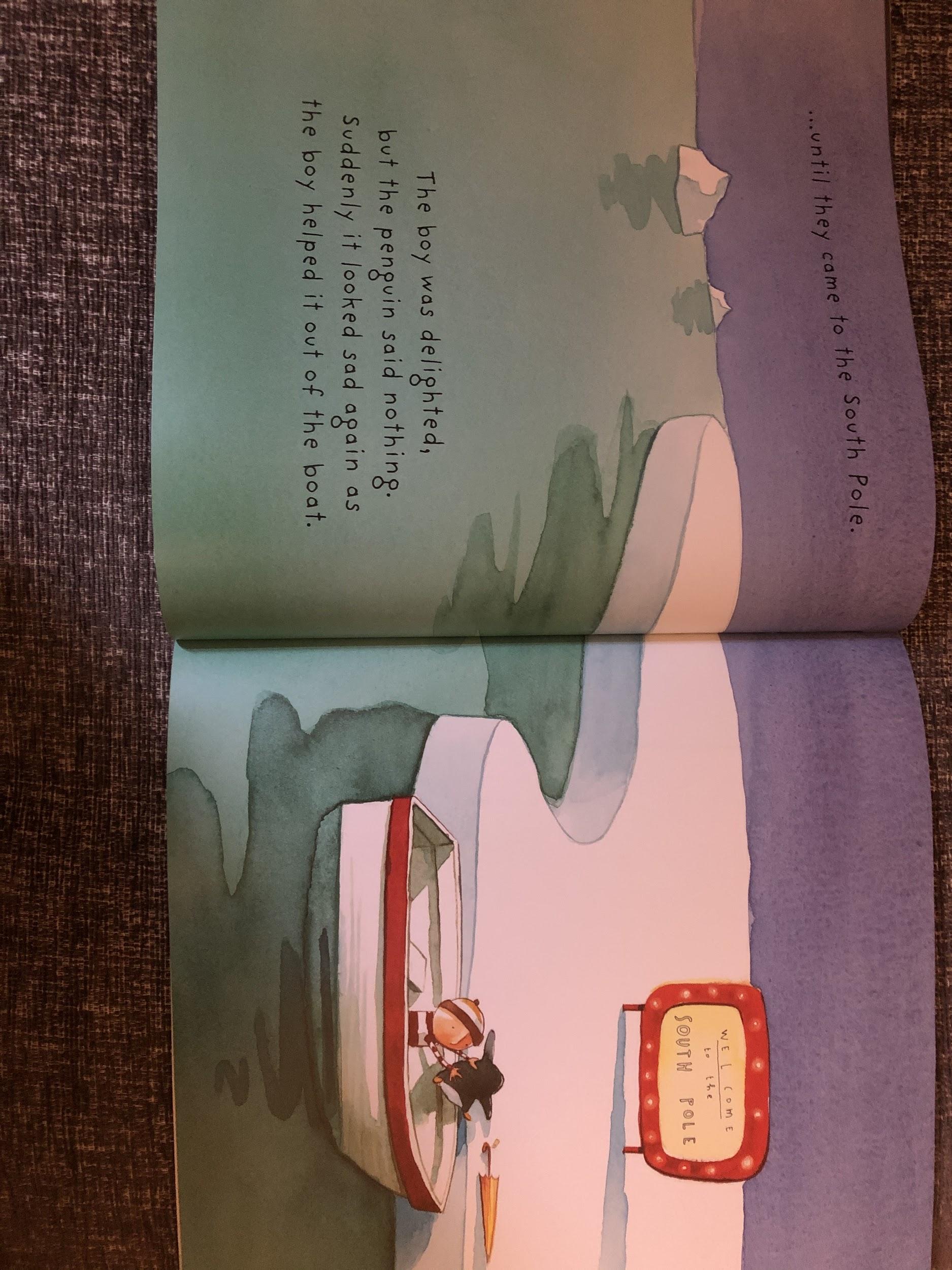 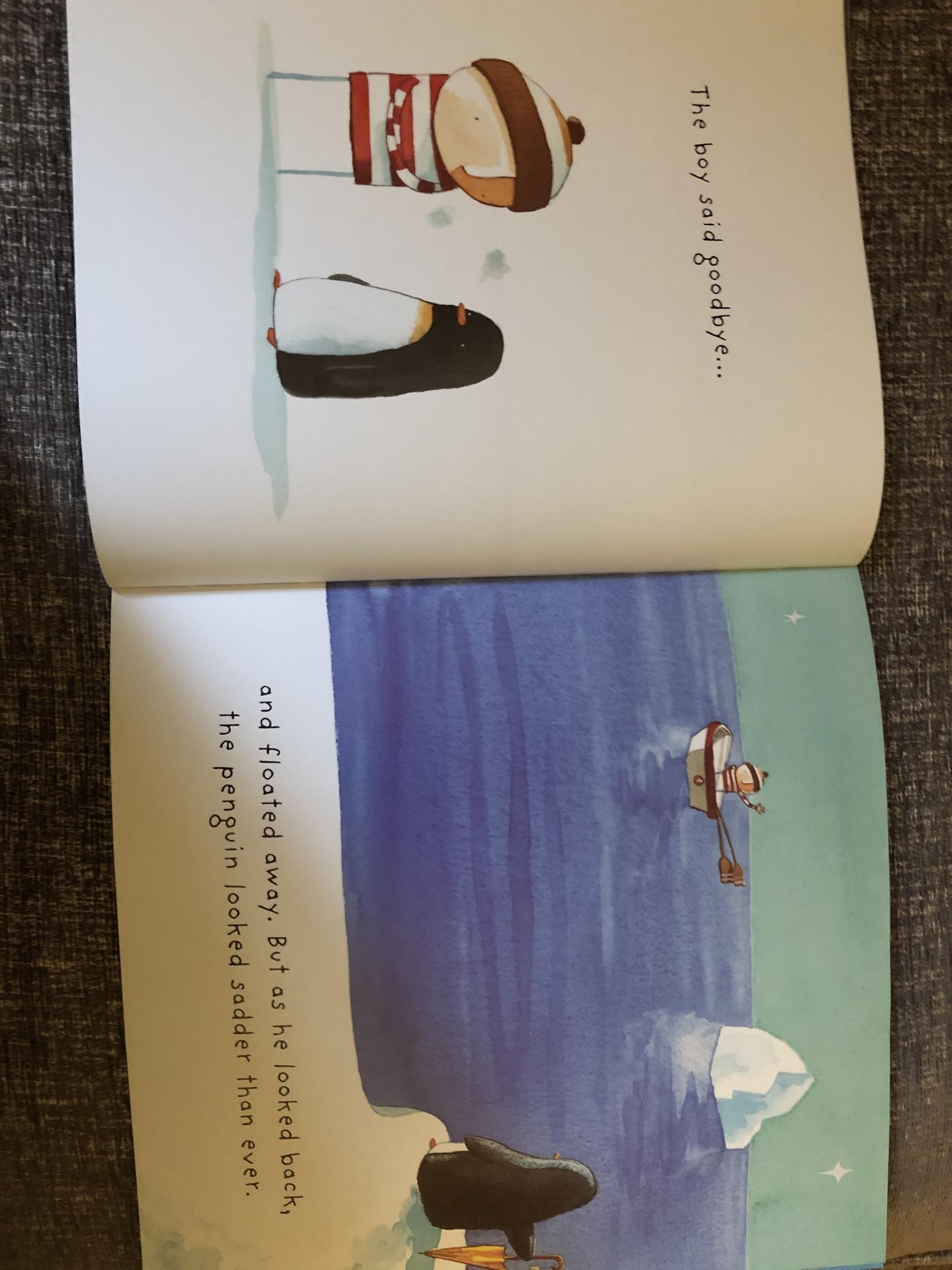 Resource: encourage child to wave ‘goodbye’
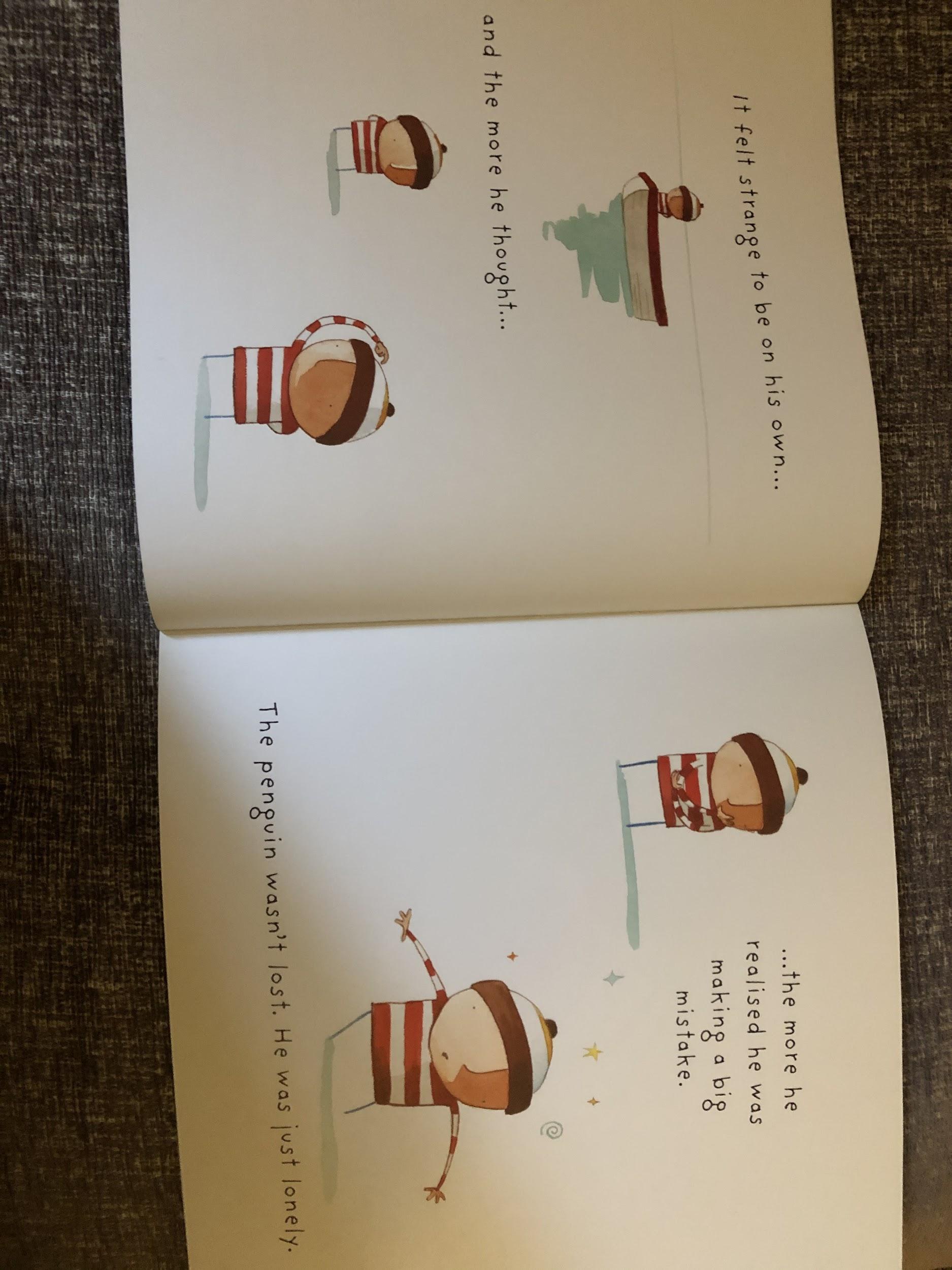 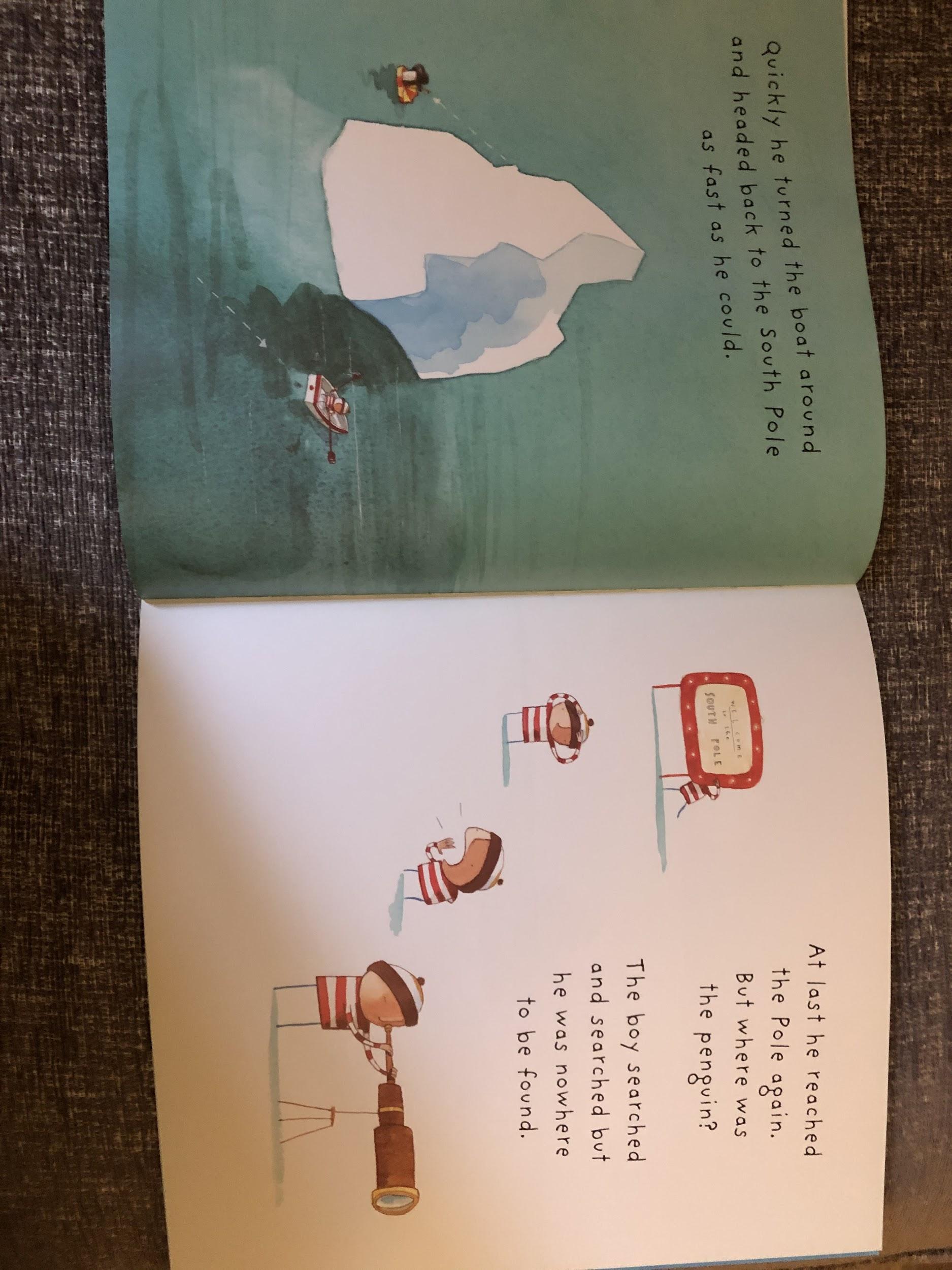 Resource: ice cube / binoculars
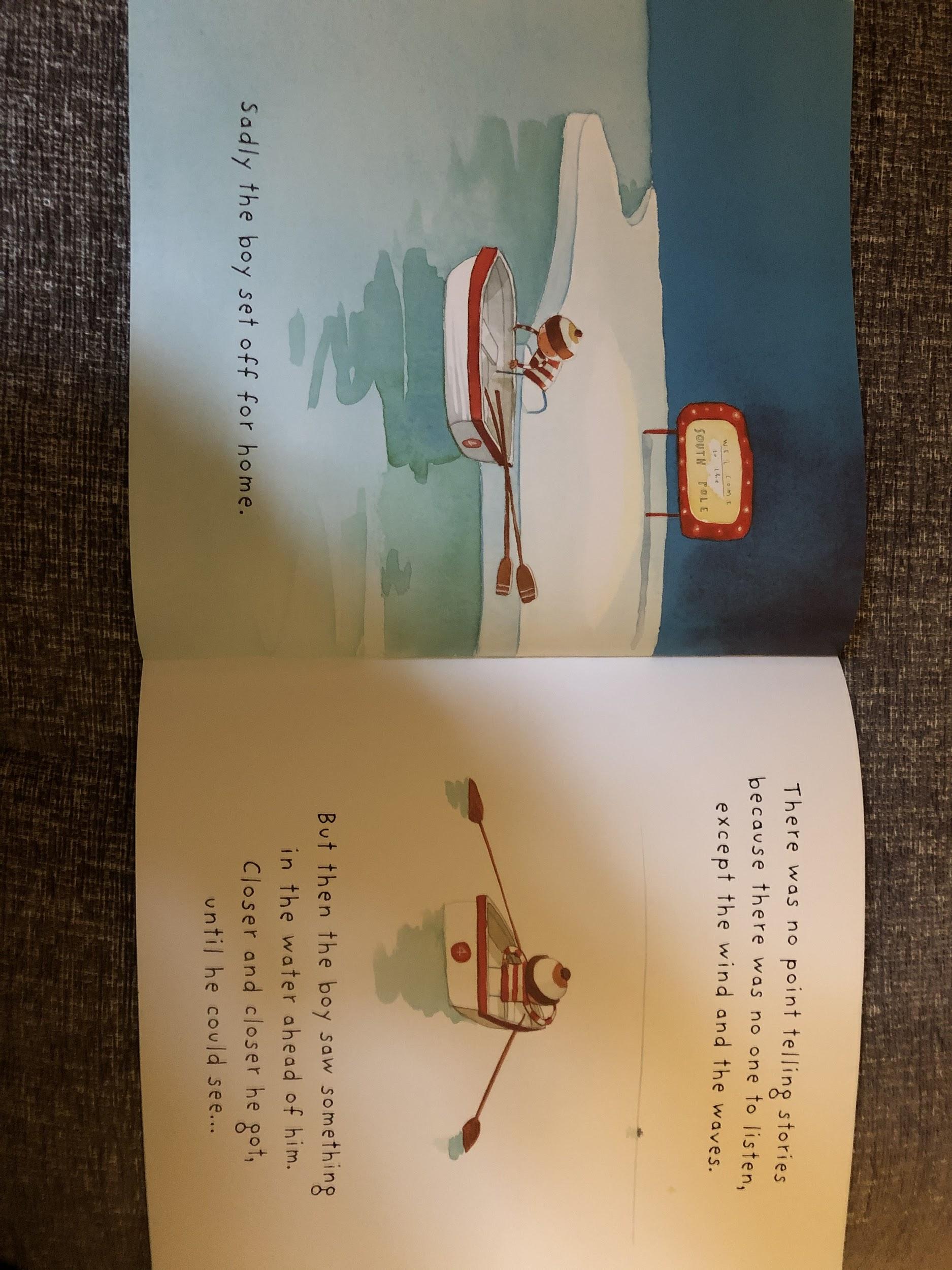 Resource: toy boat in a bowl of water
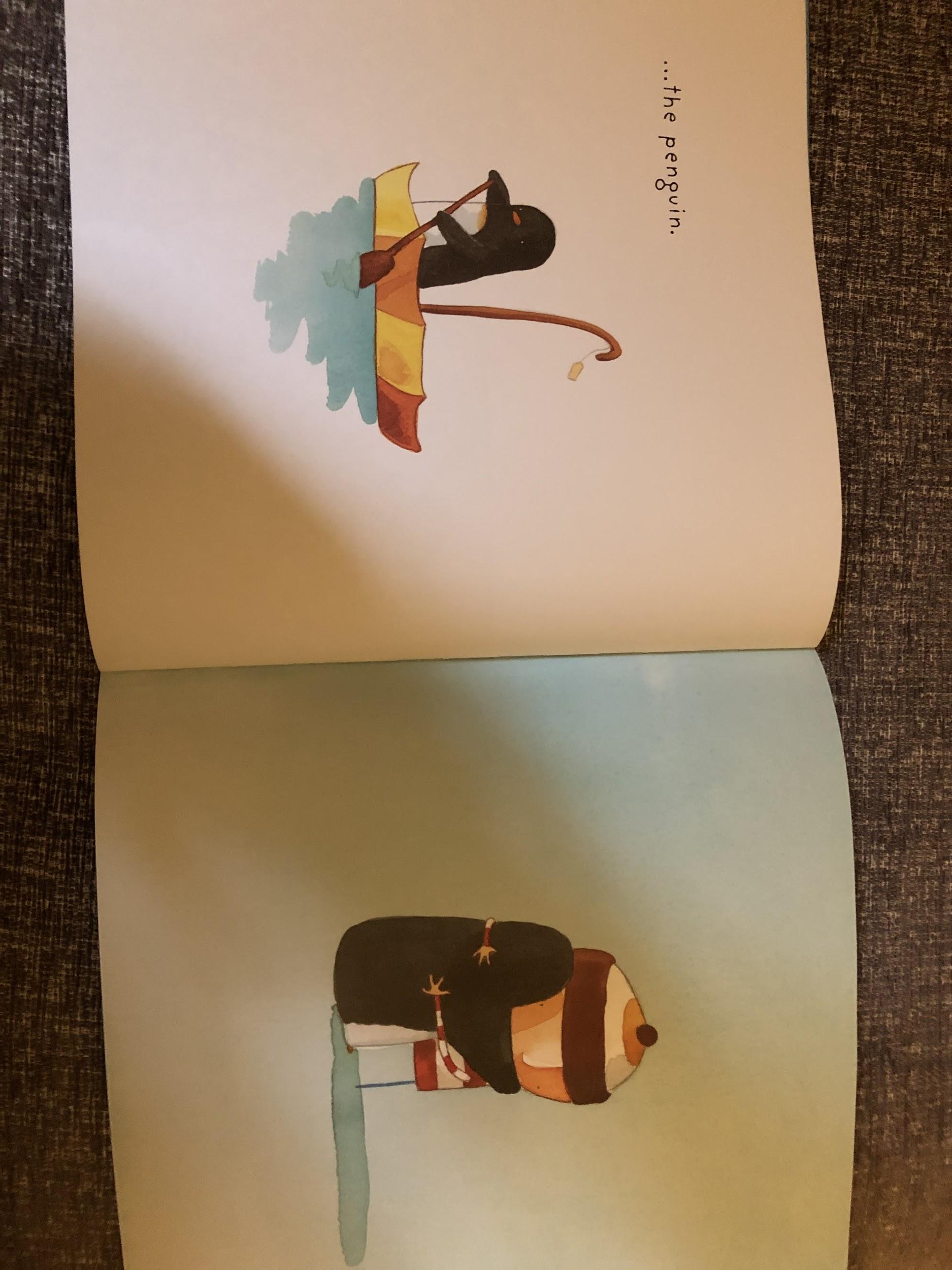 Resource: penguin teddy or picture
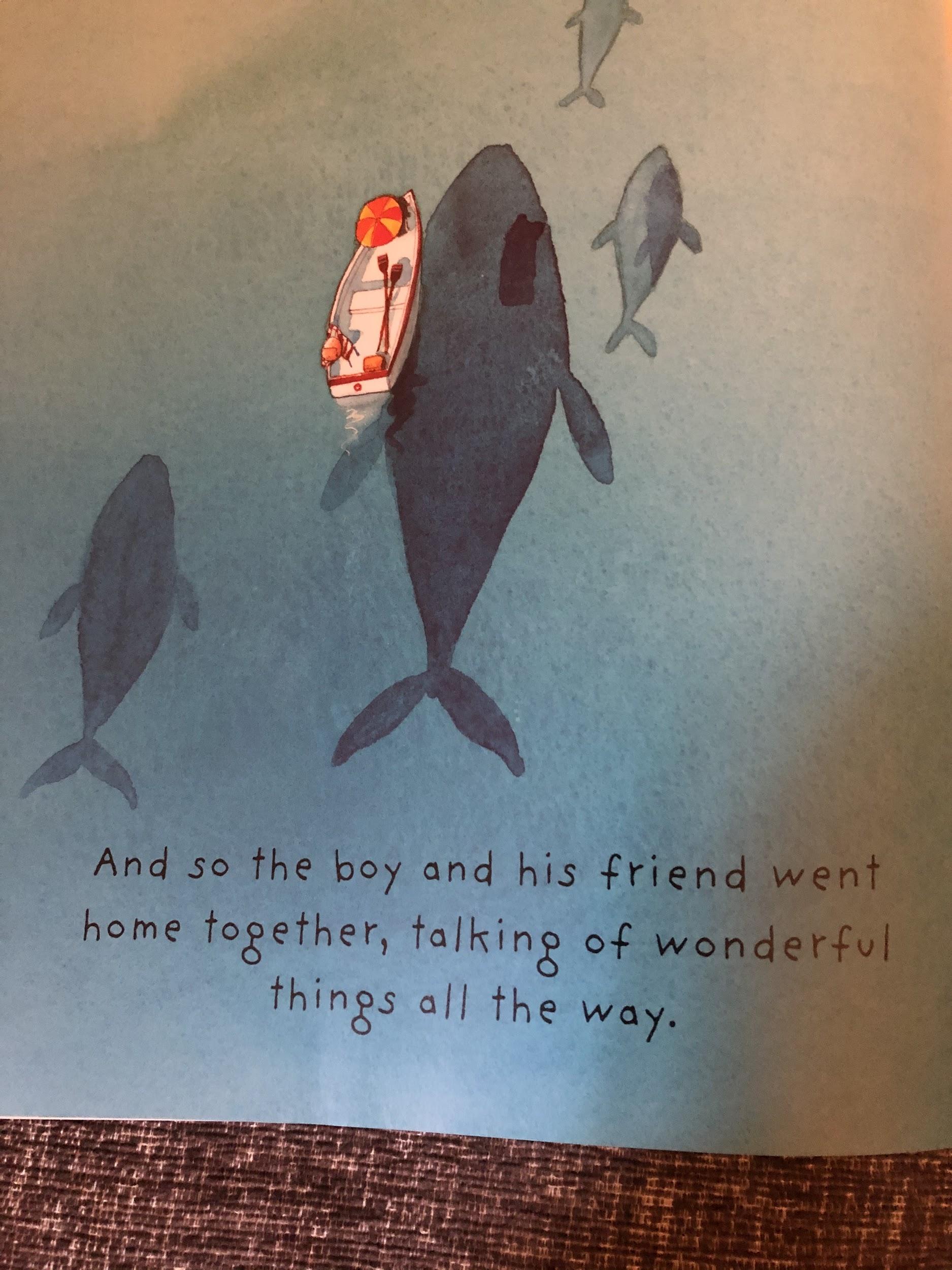